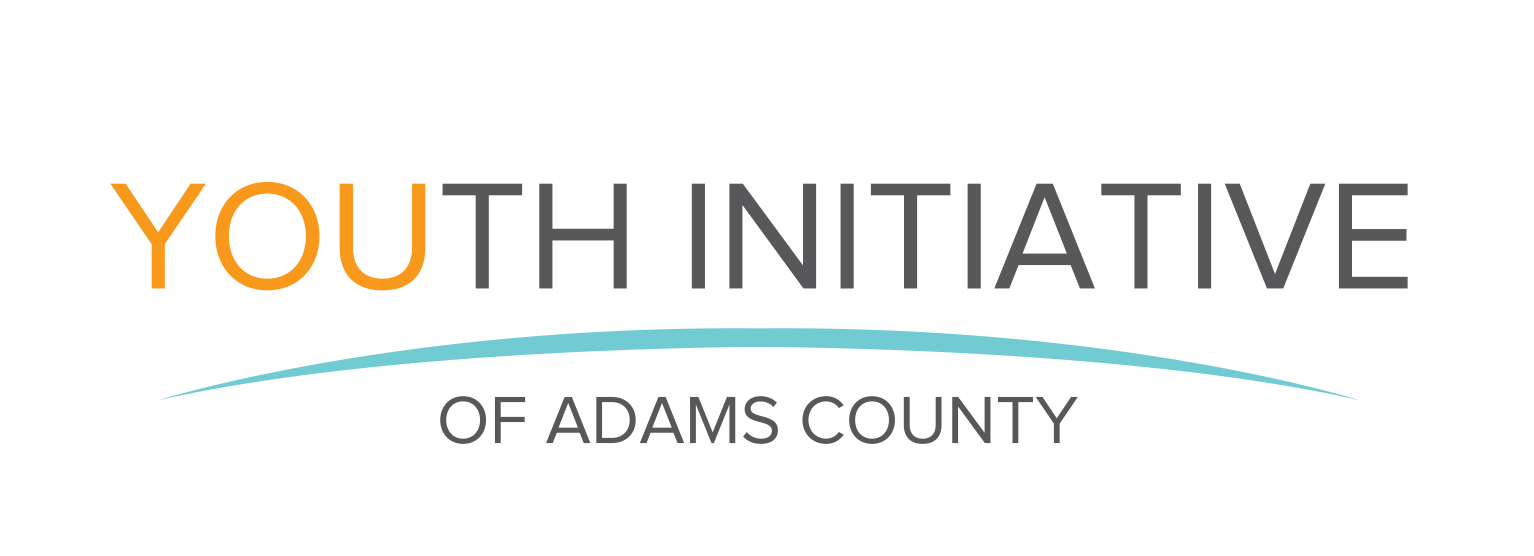 Results at the Center
SECTOR:
SECTOR:
SECTOR:
SECTOR:
SECTOR:
SECTOR:
SECTOR:
SECTOR: